Making Sense of the Alphabet Soup of Standards
Practical Support for Managing Electronic Resources

DDA
KBART
Transfer
Betty Landesman
ER&L Conference
February 24, 2015
DDA
Demand Driven Acquisition of Monographs
Recommended practice (NISO RP-20-2014) for publishers, vendors, aggregators, and libraries
Charge was to develop flexible model for DDA programs
http://www.niso.org/publications/rp/rp-20-2014
[Speaker Notes: Approved June 24, 2014
Model should allow for DDA programs that meet local budget and collection needs, allow for consortial participation, support cross-aggregator implementation, Aacount for how DDA impacts all functional areas of the library]
Charge to Working Group
Develop recommendations on:
Best practices for populating and managing the pool of titles under consideration for potential purchase
Development of consistent models for the three basic aspects of e-book DDA that work for publishers and libraries;
Methods for managing DDA of multiple formats
Ways in which print-on-demand solutions can be linked to DDA
[Speaker Notes: Best practices – include methods for automated updating and removal of records
3 basic aspects of DDA – free discovery to prevent inadvertent transactions, temporary lease, purchase
DDA most commonly used fpr e-books but method can also be applied to print]
Areas of Recommended Practice (1)
Goals and objectives
Choosing content to be made available
Choosing DDA models (auto-purchase, STL
Profiling
Loading records
[Speaker Notes: DDA models - Mix of auto-purchase and STL based on goals of program
Profiling should be relevant to goals of program]
Areas of Recommended Practice (2)
Removing content
Assessment
Preservation
Consortial DDA 
Public library DDA
[Speaker Notes: Consortial DDA – 3 models: Multiplier, Limited Use, Buying Club]
Want to Learn More?
Full text of RP-20-2014: http://www.niso.org/publications/rp/rp-20-2014 
Working Group roster: http://www.niso.org/workrooms/dda/roster/ 
Interest Group E-mail list: http://www.niso.org/lists/dda-info 
Results of 2013 survey: http://www.niso.org/apps/group_public/download.php/12541/DDA_Survey_Results.pdf
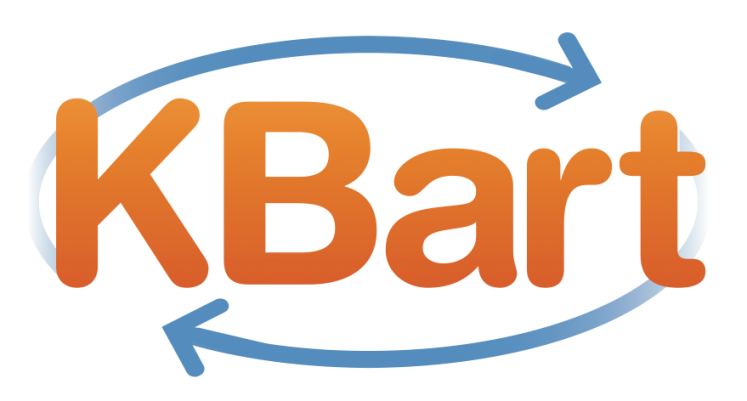 Knowledge Bases and Related Tools
Joint NISO/UKSG Working Group
Recommended practice (NISO RP-9-2014) to provide guidance for accurate metadata exchange between content providers and knowledge base developers
What’s the problem being addressed?
[Speaker Notes: UKSG = United Kingdom Serials Group]
OpenURL query (base URL+ metadata string)
repository
link resolver/knowledge base
target (cited)article
OpenURL basics
printcollections
gateways
article citation
database
publisherwebsite
publisher/providerholdings data
[Speaker Notes: Proper attribution – this slide is taken from a NISO presentation at the NASIG 2014 conference
A database contains information about web resources (e.g. what journal holdings are available in JSTOR), how you link to articles in them, what resources a library has licensed/owns
Link resolver/knowledgebase know what content the library can access and where 
This gets users to the “appropriate copy” – content they can use]
What Can Go Wrong?
Publisher gives wrong metadata for title to knowledgebase
Link resolver uses bad metadata to make link
Link does not resolve to correct target
Data not current
Issue has been removed
Provider hasn’t notified that issue is live
Hence, KBart
Provides simple metadata exchange format – e.g., publication_title, date_first_issue_online
First adopted as NISO Recommended Practice (RP-9) in 2010, with focus on metadata formatting for journal resources
Updated in 2014 to include more complex issues in metadata supply – consortia-specific metadata; metadata transfer for open access publications, e-books, and conference proceedings
Want to Learn More?
Text of RP-9-2014 available at http://www.niso.org/publications/rp/rp-9-2014/ 
KBART Endorsement (requirements, list of formal endorsers): http://www.niso.org/workrooms/kbart/endorsement/ 
KBART Registry (contacts, URLs, instructions): https://sites.google.com/site/kbartregistry/ 
Interest Group List (get updates, provide feedback): http://www.niso.org/lists/kbart_interest/
[Speaker Notes: Endorsement = agree to format and exchange content availability data according to guidelines
Interest Group List – anyone can participate]
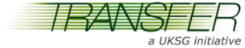 Transfer Code of Practice - set of voluntary best practice guidelines for publishers involved in the transfer of a journal between publishers
Includes:
Provision of ongoing access to online content
Exchange of subscriber lists
DOI and URL transfer
Perpetual access rights to journal content
UKSG Transfer Working Group released 1st version of the Code of Practice in 2006; version 2.0 September 2008; version 3.0 March 2014
http://www.uksg.org/transfer
[Speaker Notes: UKSG = United Kingdom Serials Group
Guidelines to help ensure continued accessibility to journal content when there is a transfer between parties]
COUNTER (2)
Launched March 2002
First COUNTER Code of Practice (online journals and databases) published 2003
Code of Practice for online books and reference works March 2006
Journals and databases (Release 3) August 2008 – protocols to mitigate potential inflationary effects of federated searching, reports for consortia, improved reporting for archives
Hosted by ALCTS, Association for Library Collections and Technical Services
Hosted by ALCTS, Association for Library Collections and Technical Services
How Does Transfer Work?
The Transfer Code of Practice containing roles and responsibilities of transferring and receiving publishers is available on the UKSG web site at http://www.uksg.org/sites/uksg.org/files/TRANSFER_Code_of_Practice_3%200_FINAL.pdf 
Supplementary information and glossary documents (not part of Code itself) are available at http://www.uksg.org/Transfer/Code
[Speaker Notes: Transferring publisher: digital content files, access to title, subscriber and non-subscriber access, other content and data types, journal URL, communication, identifier information
Receiving publisher: access to title, licensing terms, communication, subscription lists, identifier information]
Want to Learn More?
List of the publishers endorsing the code: http://www.uksg.org/transfer/transfer_publishers  (but see also next slide)
Enhanced Transfer Alerting Service
Journal Transfer Notification Database - http://etas.jusp.mimas.ac.uk/ 
Journal Transfer Notification Form (for participating publishers) - http://etas.jusp.mimas.ac.uk/ 
Transfer Notification Blog - http://uksg-transfer.blogspot.com/
And for your up-to-date notification pleasure -
Join the Transfer Notification List to get e-mail alerts when a journal transfer is announced - https://www.jiscmail.ac.uk/cgi-bin/webadmin?A0=TRANSFER
[Speaker Notes: Enhanced Transfer Alerting Service – designed to facilitate communication of journal transfers
Database serves as archive of transfer information supplied by publishers using the service]
Where Does NISO Fit In?
February 9, 2015 – press release announced Transfer Code of Practice now supported and maintained by NISO
Transfer 3.0 republished as NISO RP-24-2015 (http://www.niso.org/apps/group_public/download.php/14411/rp-24-2015_Transfer.pdf) 
A NISO Standing Committee has been formed to manage ongoing support of the Code of Practice
List of Transfer publishers now also at http://www.niso.org/workrooms/transfer/transfer_publishers/
Hosted by ALCTS, Association for Library Collections and Technical Services
Betty Landesman

blandesman@ubalt.edu